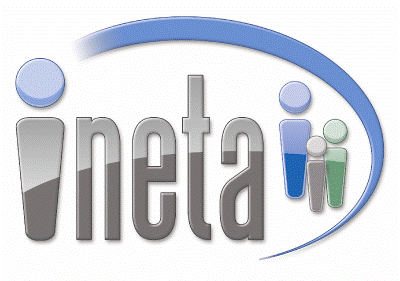 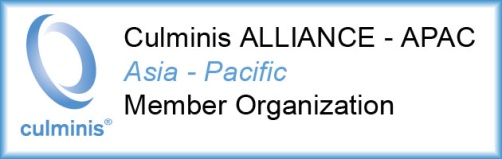 .NET Framework 3.0 をこう使いたい
中 博俊(MVP for Visual Developer – Visual C#)
露木 敏博(MVP for Visual Developer – Solutions Architecht)
森 博之(MVP for Visual Developer – Visual C#)
わんくま同盟って何？
わんくま同盟は、コミュニティで活動している者たちの集団です。

あなたも一緒に情報発信しませんか？
わんくまTechEd内イベント
8/22  (水) 16:40 - 17:00 わんくま同盟
「わんくまストリート ライブ ショート ショート」

8/23（木）12:20-12:35  えムナウのプログラミングのページ
「C++・C++/CLI・C# 適材適所のBoFの紹介」

8/23（木）13:30-13:45  わんくま同盟
「わんくまストリートライブ ダイナミック言語のおもしろさ」

8/23（木）15:25-16:40  わんくま同盟
.NET Framework 3.0 をこう使いたい

8/23（木）17:00-18:15  えムナウのプログラミングのページ
C++・C++/CLI・C# 適材適所
Speaker Profile
スピーカープロフィール
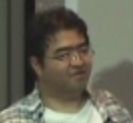 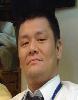 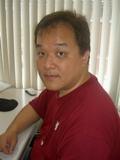 Todays Rules
本日のルール
・スピーカーによる・・・
　　　　　５分でわかるテクノロジ解説
・パネラー・オーディエンスを交えた・・・
ディスカッション！（わんくま風）

　　　　・なぜ生まれたか？
　　　　・利用するためのハードル
　　　　・導入方法
　　　　　　　　利用しなかった場合　
　　　　　　　　→利用すると・・・
　　　　・このテクノロジの未来図
About WCF
５分でわかるWCF
Windows Communication Foundation
Microsoft製の通信サブシステム

WS-*が使える
MSMQが使える
同じサービスを差し替えられる
動的に振り分け可能
設定ファイル
Discussion
WCFについて
・なぜ生まれたか？
　　　　・利用するためのハードル
　　　　・導入方法
　　　　　　　　利用しなかった場合　
　　　　　　　　→利用すると・・・
　　　　・このテクノロジの未来図
About WF
５分でわかるWF
Windows Workflow Foundation
ワークフロー開発のためのフレームワーク

フローチャートプログラミング
バッチプログラムを作りやすい
ステート管理をしてくれる
Windows SharePoint Serviceと連携できる
稟議書など
Discussion
WFについて
・なぜ生まれたか？
　　　　・利用するためのハードル
　　　　・導入方法
　　　　　　　　利用しなかった場合　
　　　　　　　　→利用すると・・・
　　　　・このテクノロジの未来図
About WPF
５分でわかるWPF
Windows Presentation Foundation
ユーザーインターフェース用サブシステム

UserExperienceを実感するリッチなインターフェース
解像度自由
高パフォーマンス
XAMLファイルによるデザインとコードの分離
ASP.NETのような、表現力豊かなコントロール
バインディングによる動的な同期化
Document-Viewアーキテクチャが実装しやすい
Silverlight
Discussion
WPFについて
・なぜ生まれたか？
　　　　・利用するためのハードル
　　　　・導入方法
　　　　　　　　利用しなかった場合　
　　　　　　　　→利用すると・・・
　　　　・このテクノロジの未来図